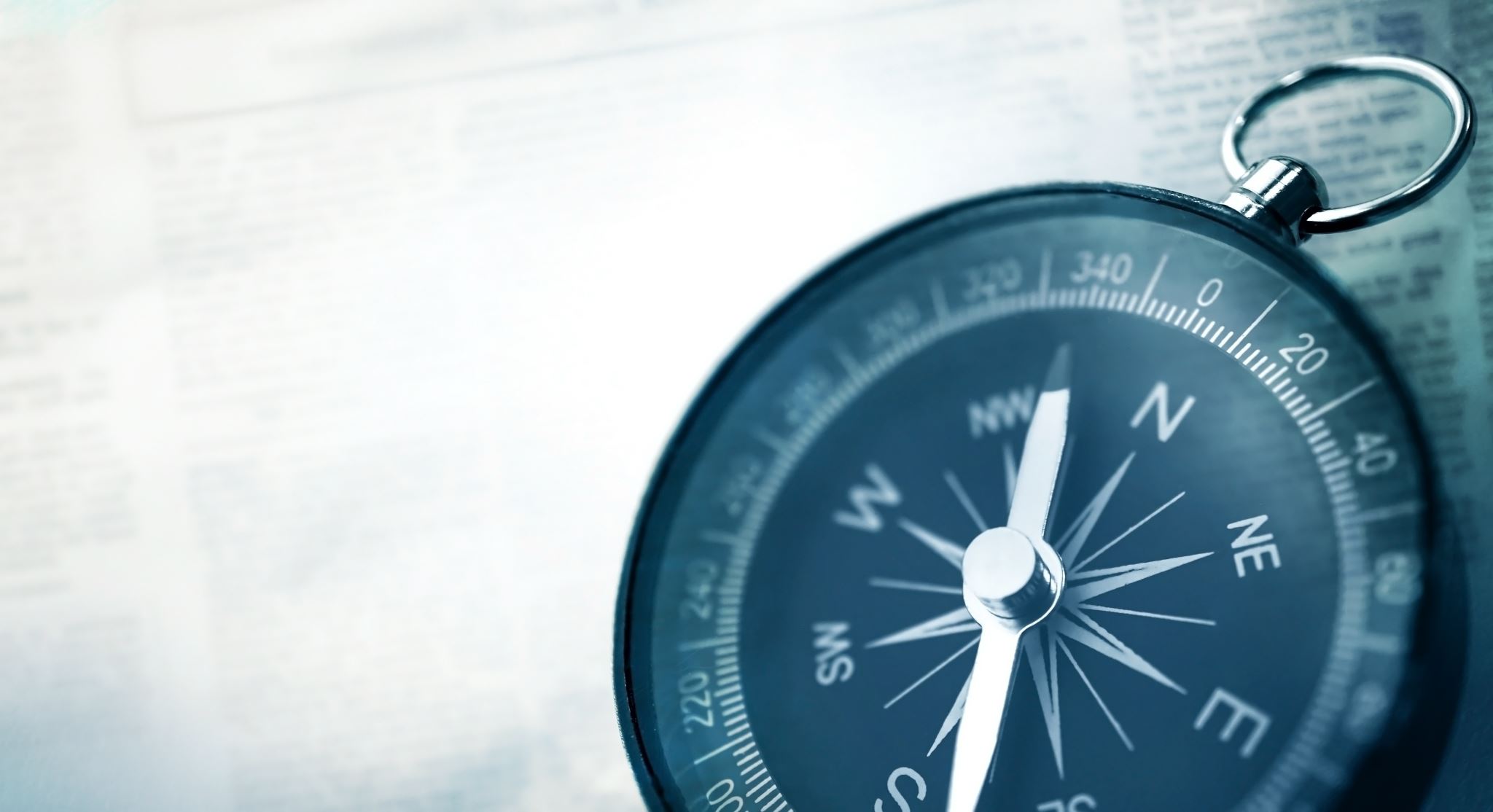 Induksi Magnet
Pertemuan ke 11
GGL Induksi
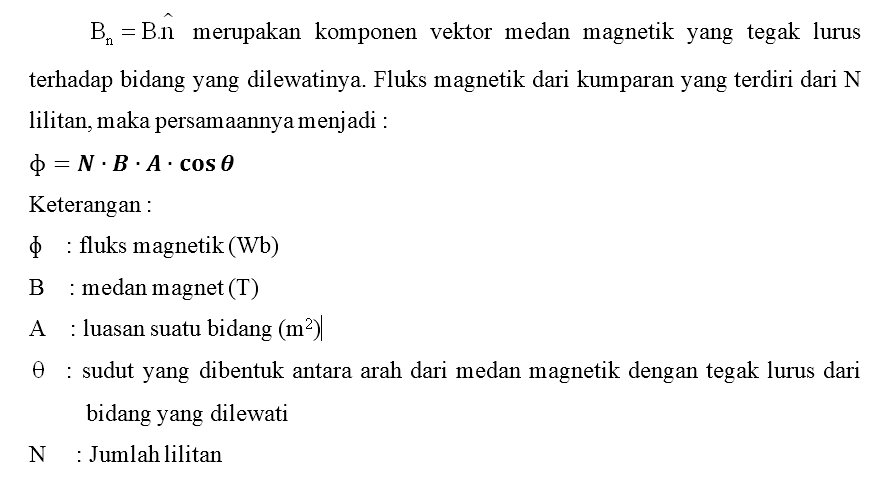 Contoh 
Sebuah bidang persegi dengan luas 400 cm2 diletakkan pada suatu daerah bermedan magnet 1,5 x 10-2 T. Arah normal bidang persegi membentuk sudut 60o terhadap medan magnet. Hitunglah besarnya fluks magnetik pada bidang tersebut?
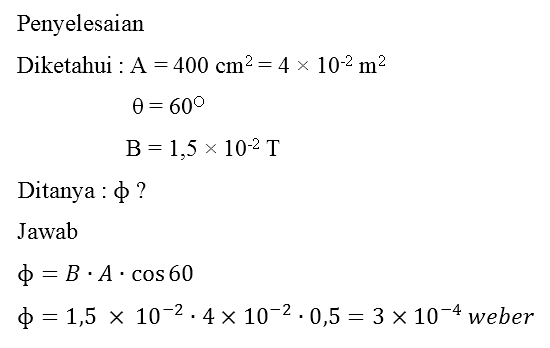 2. Hukum Faraday
Secara eksperimen Faraday menemukan bahwa beda potensial dapat dihasilkan pada ujung-ujung penghantar atau kumparan dengan memberikan perubahan ﬂuks magnetik. Hasil eksperimennya dirumuskan sebagai berikut. 

“Ggl induksi yang timbul pada ujung-ujung suatu penghantar atau kumparan sebanding dengan laju perubahan ﬂuks magnetik yang dilingkupi oleh loop penghantar atau kumparan tersebut.”
Keterangan :
ε  = GGL Induksi (V)
N = Jumalah kumparan 
Փ = Fluks magnet (Wb)
∆t = Perubahan waktu (s)
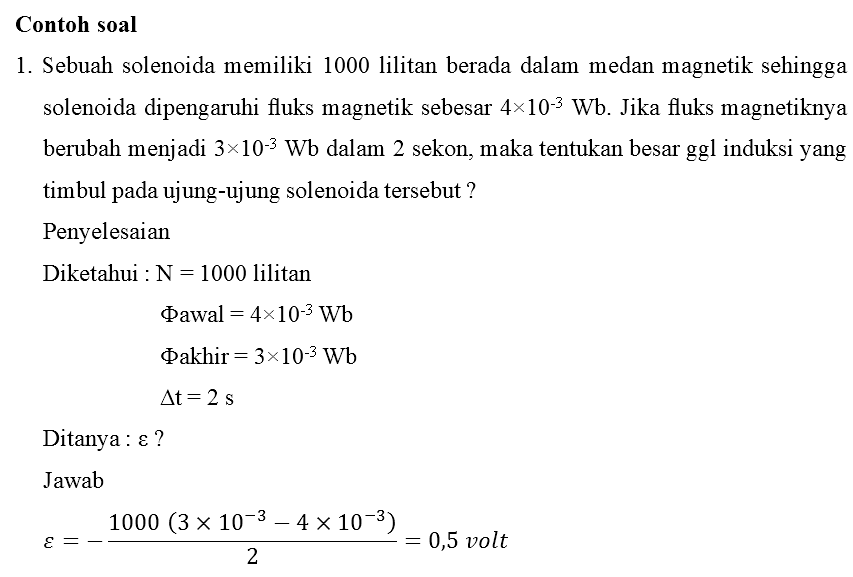 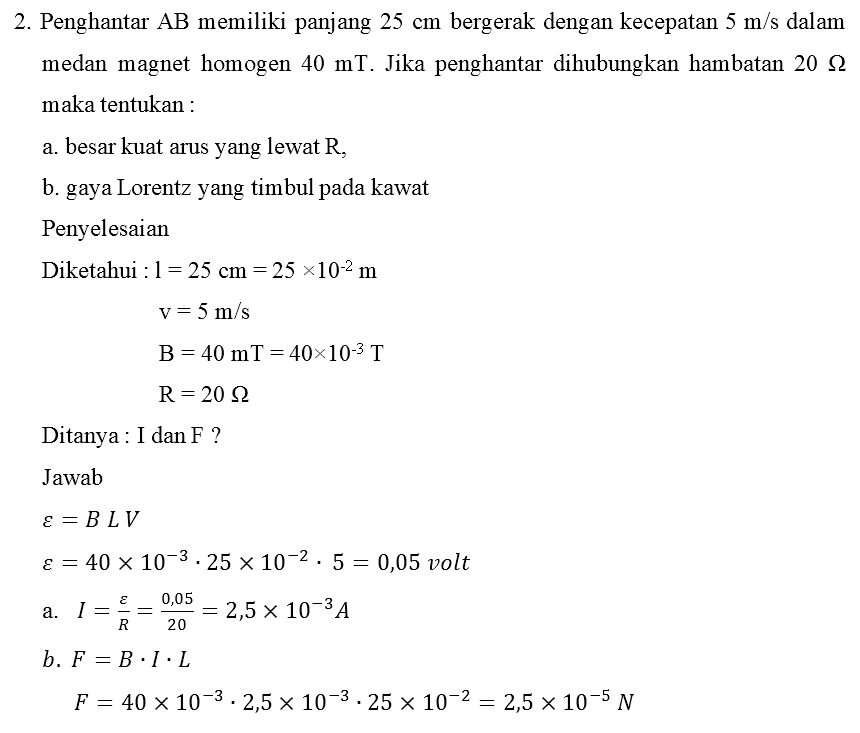 Penggunaan MATLAB untuk pembuatan kalkulator soal di atas
Algoritma pada pushbutton1: 
L = str2double(get(handles.panjang,'string'));
v = str2double(get(handles.kecepatan,'string'));
B = str2double(get(handles.B,'string'));
R = str2double(get(handles.R,'string'));
%GGL Induksi
ggl = B*L*v
%Kuat Arus Listrik
I = ggl/R
%Gaya Lorentz
F = B*I*L
 
set(handles.I,'string',I);
set(handles.F,'string',F);
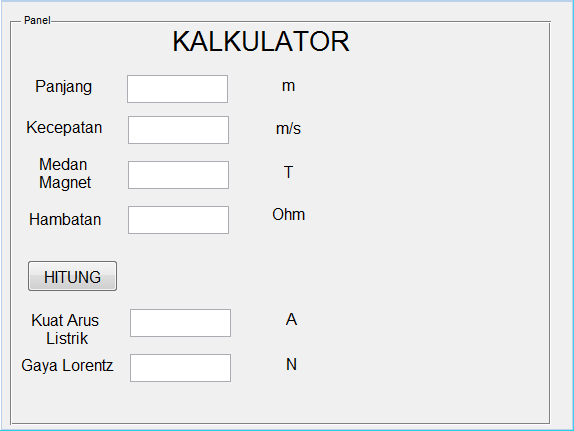 tag: panjang
tag: kecepatan
tag: B
tag: R
tag: pushbutton1
tag: I
tag: F
HASIL PERHITUNGAN
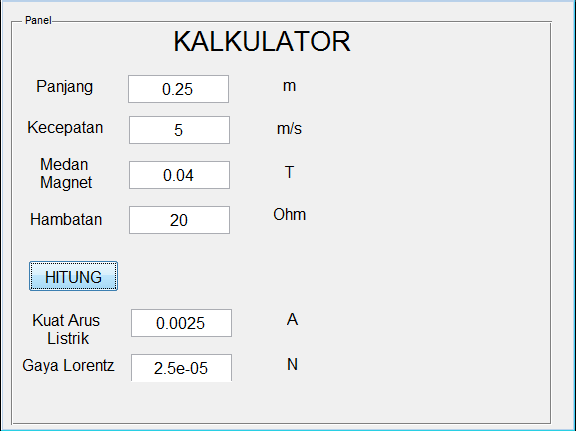 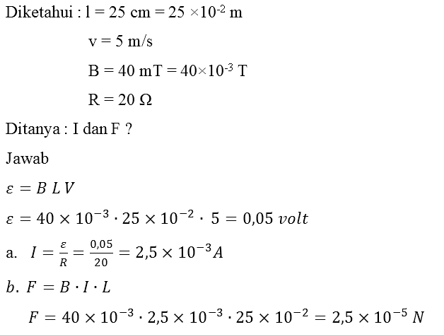 3. Hukum Lenz
Hukum Lenz menjelaskan tentang tanda negatif pada hukum Faraday, dimana berhubungan dengan arah dari ggl induksinya. Bunyi hukum lenz adalah sebagai berikut “GGL Induksi dan arus induksi memiliki arah sedemikian rupa, sehingga melawan muatan yang menghasilakan ggl dan arus induksi tersebut.”
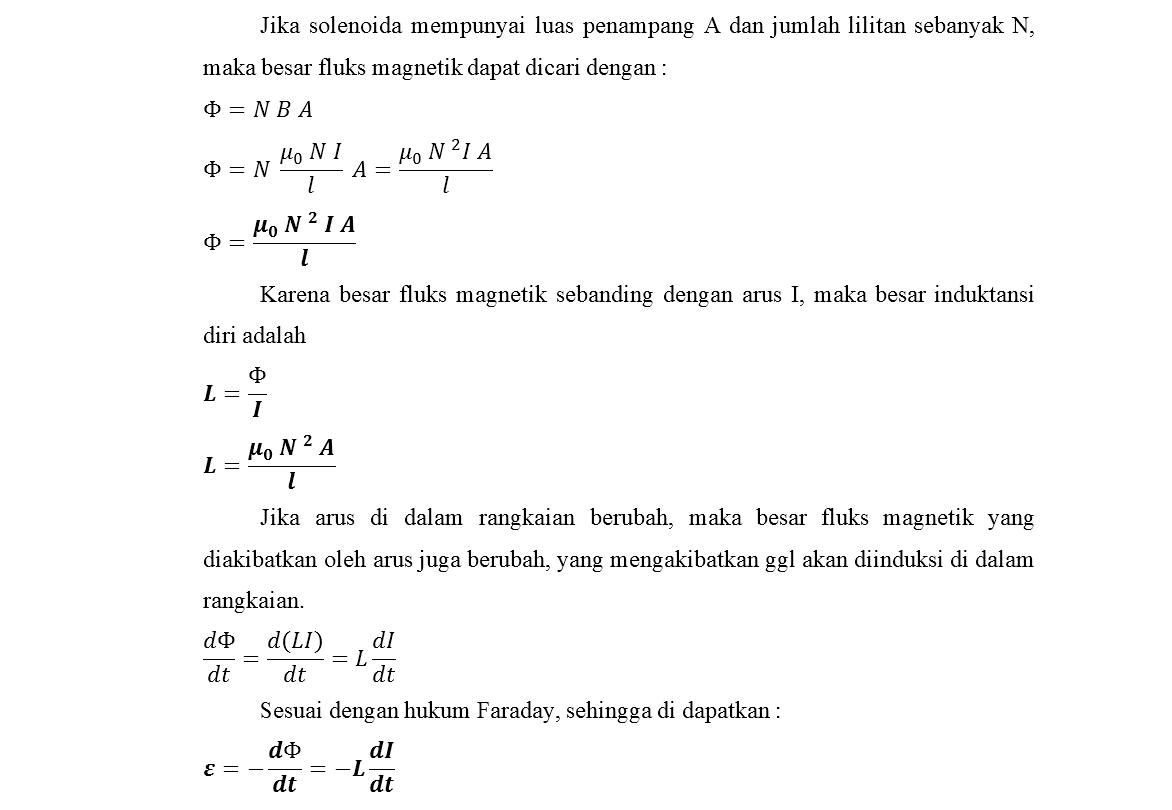 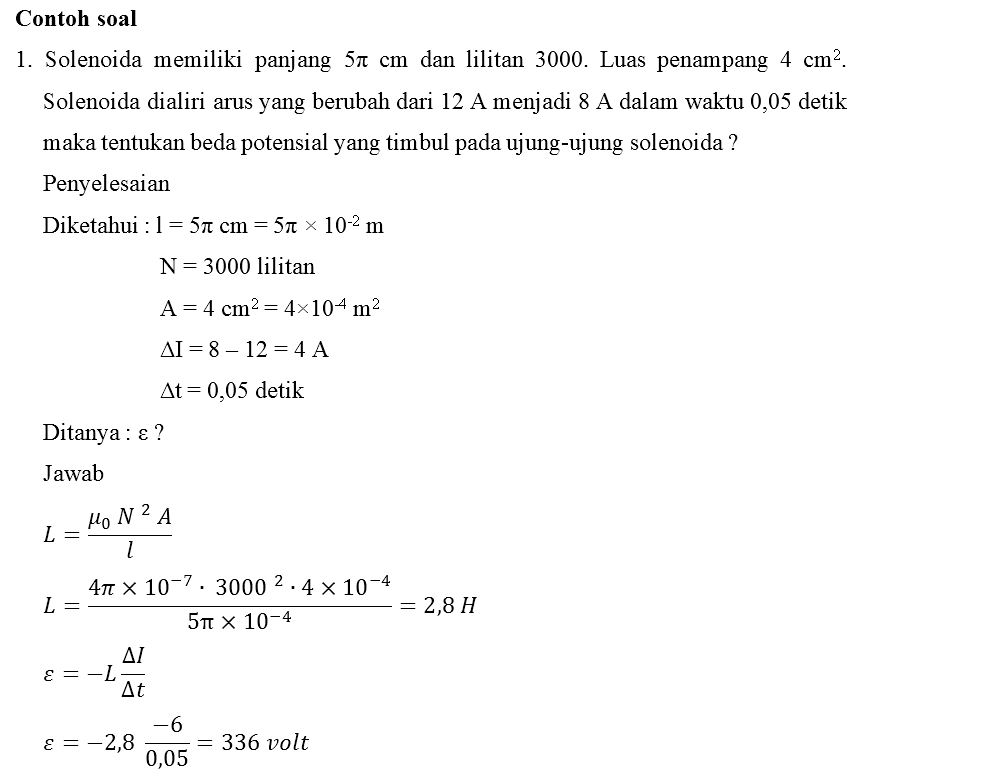 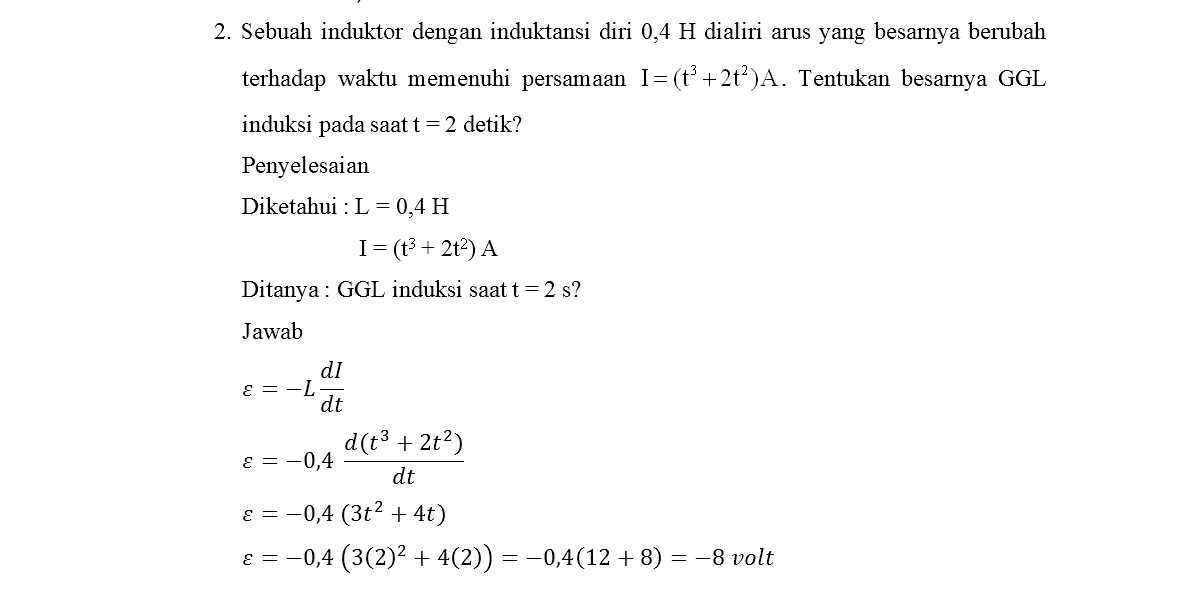 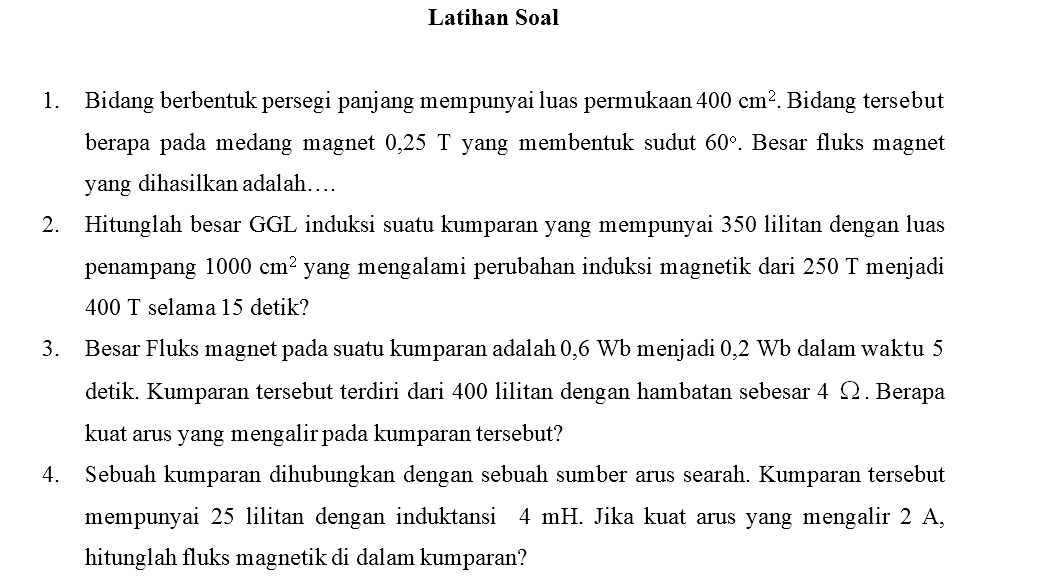 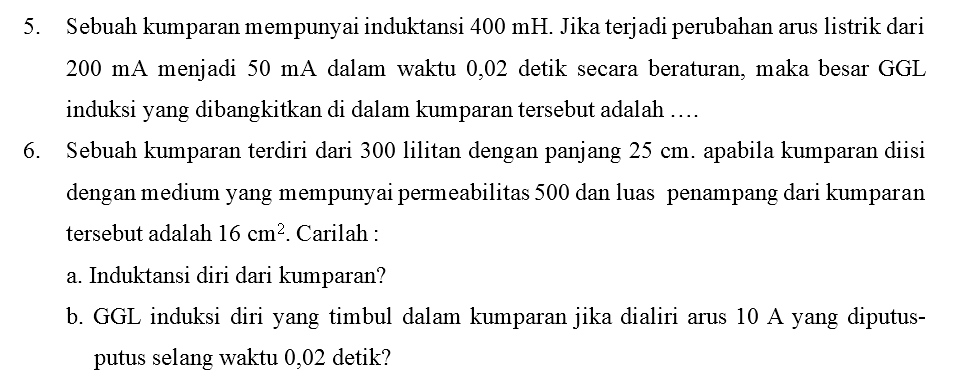